BÀI 19: Ng ng Ngh ngh
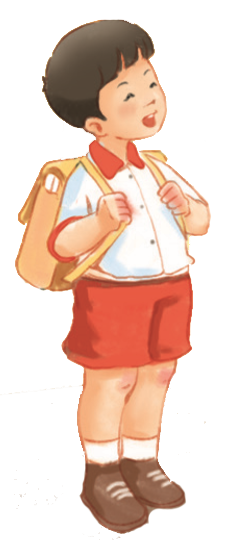 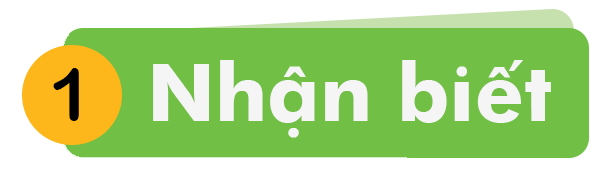 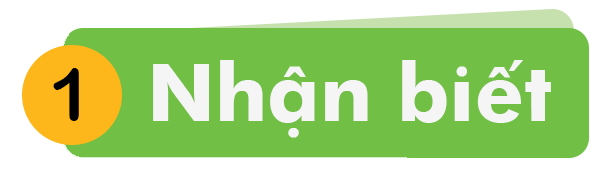 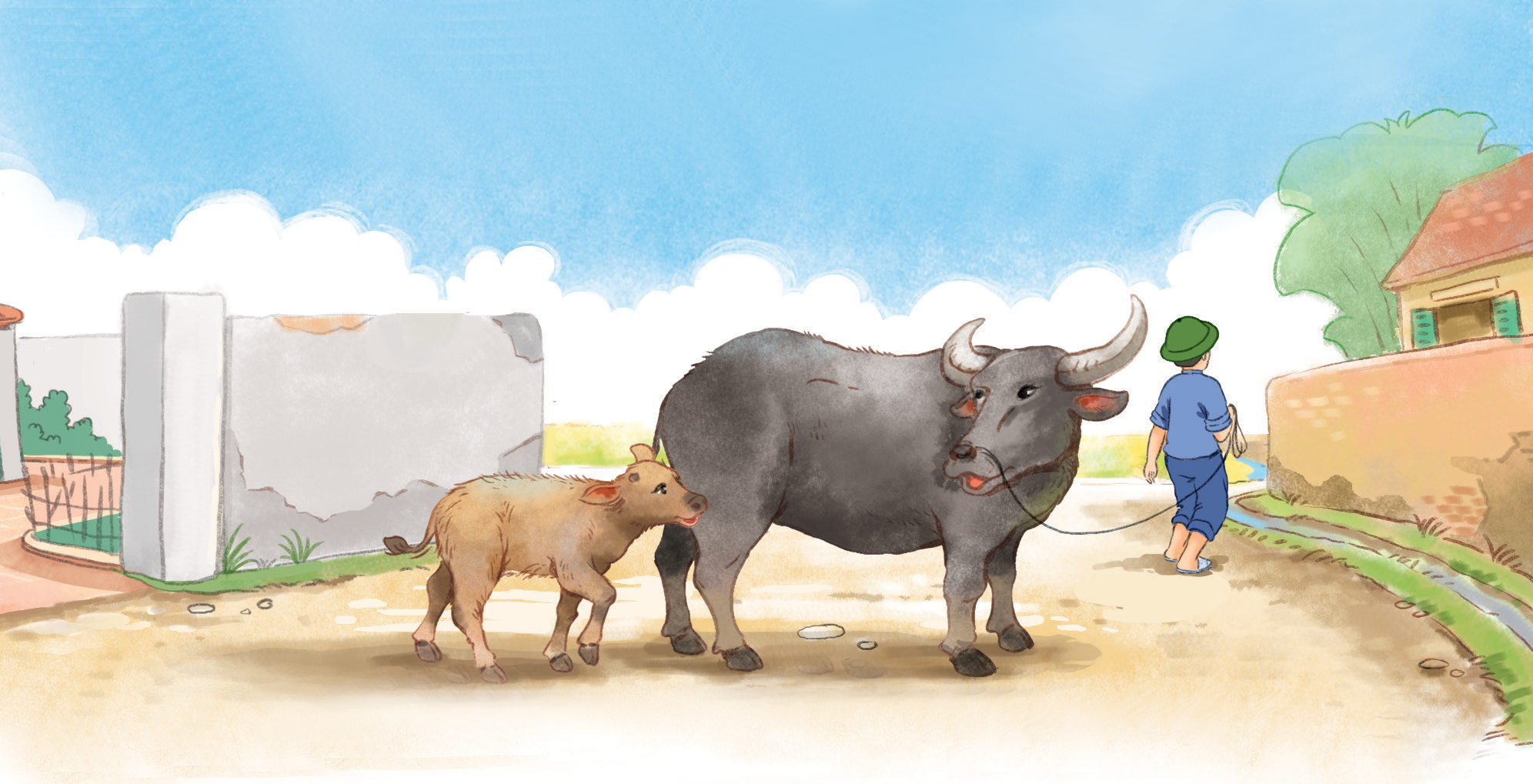 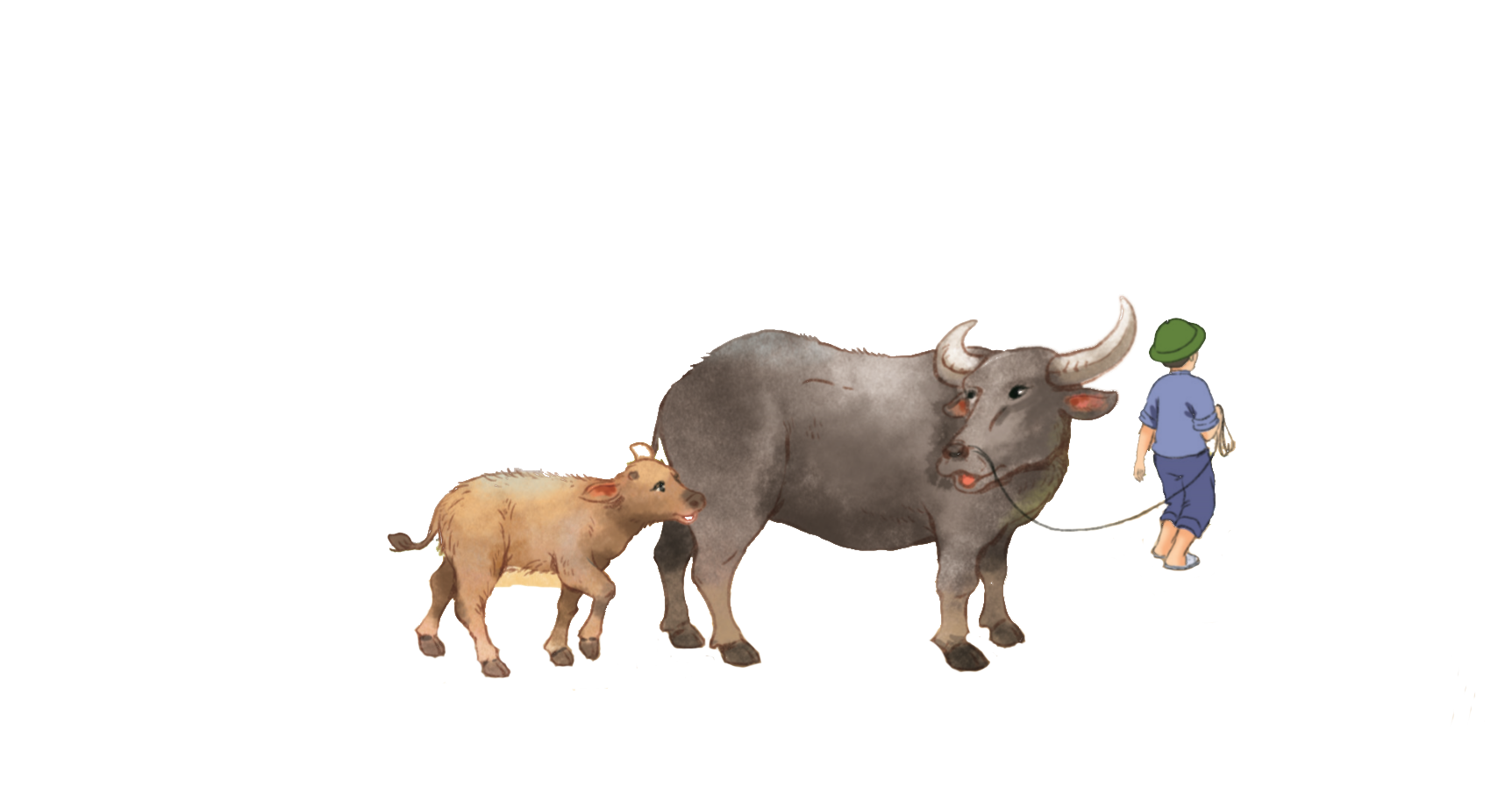 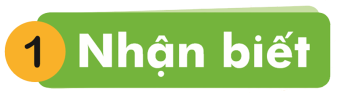 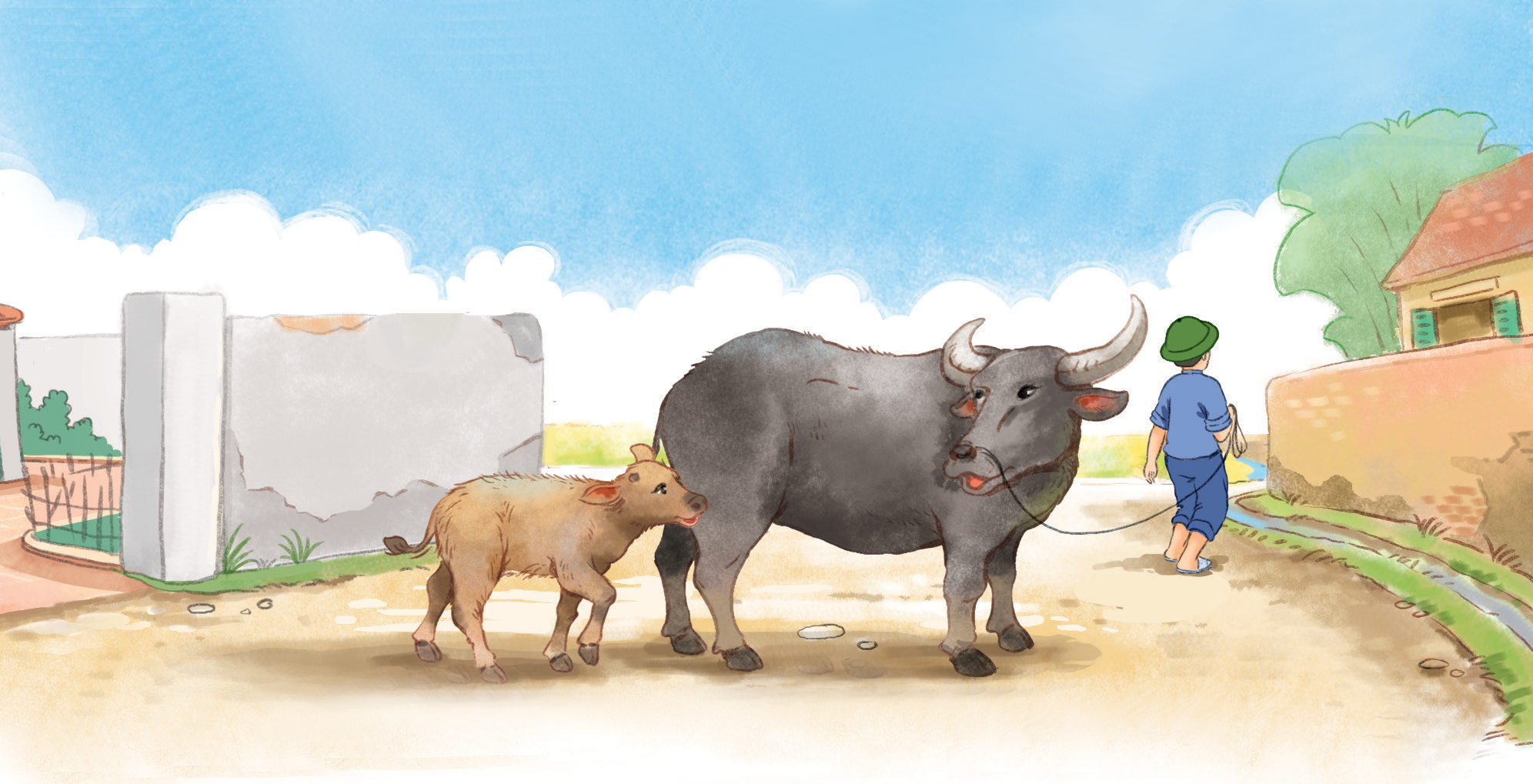 Ngh
ng
Nghé theo mẹ ra ngõ
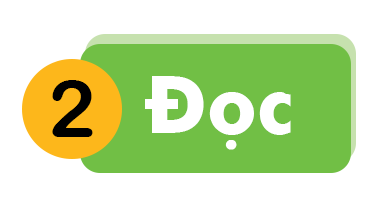 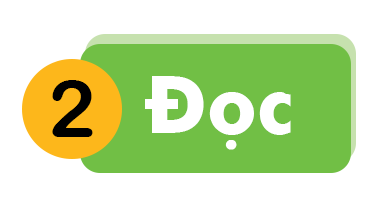 ng
ngh
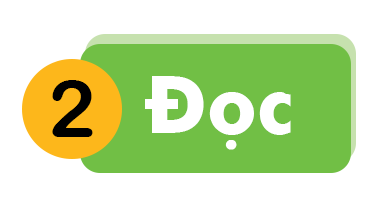 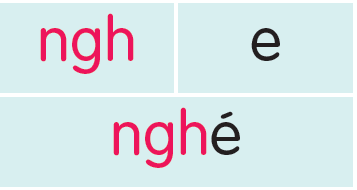 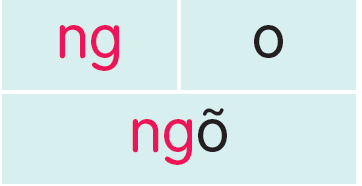 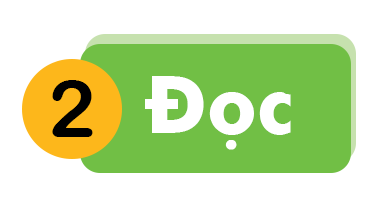 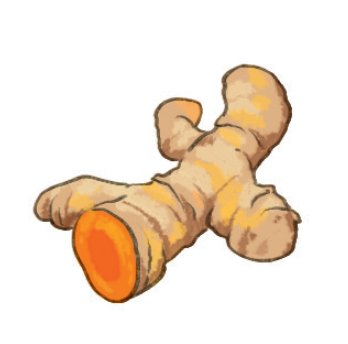 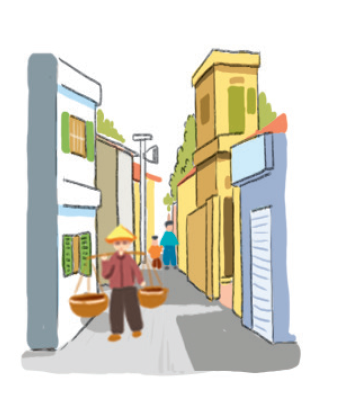 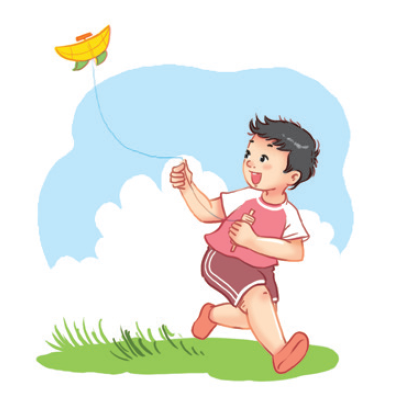 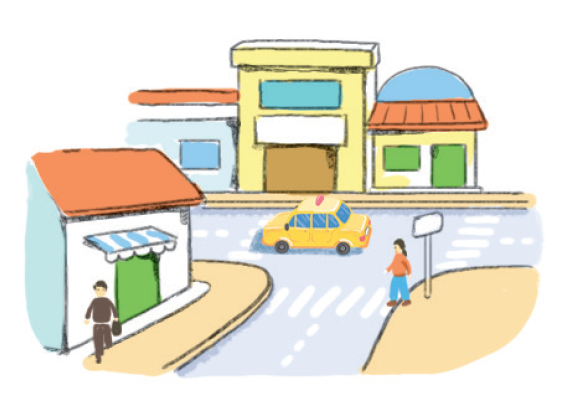 ngã ba
nghỉ hè
ngõ nhỏ
củ nghệ
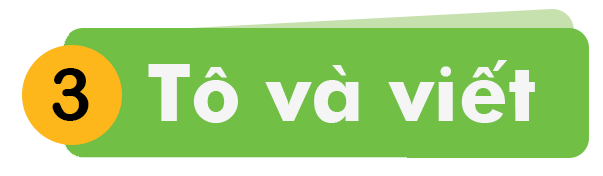 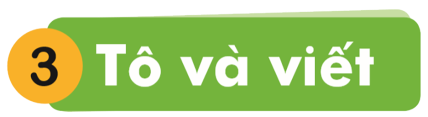 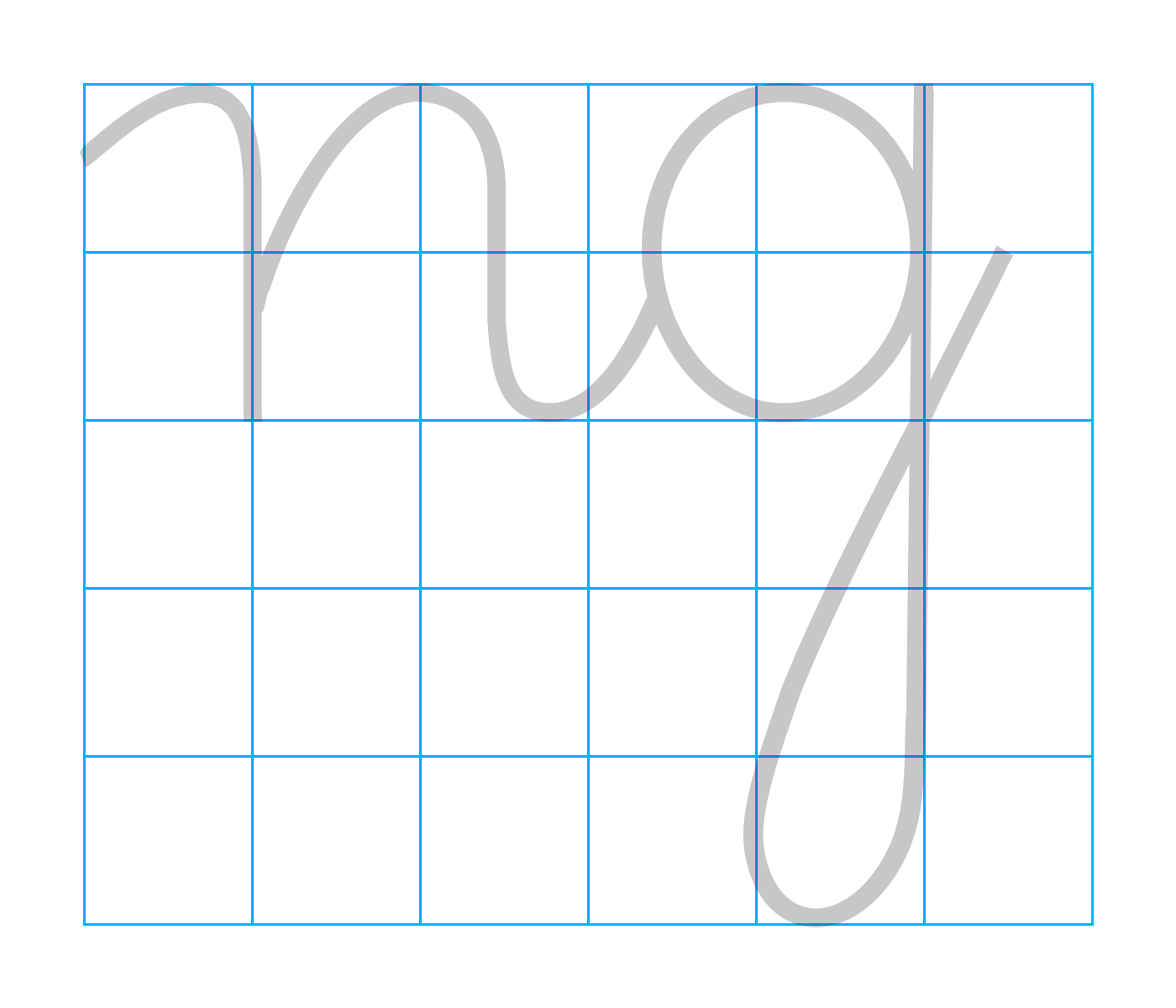 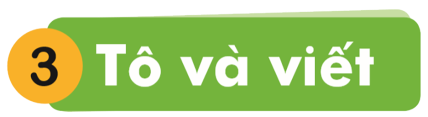 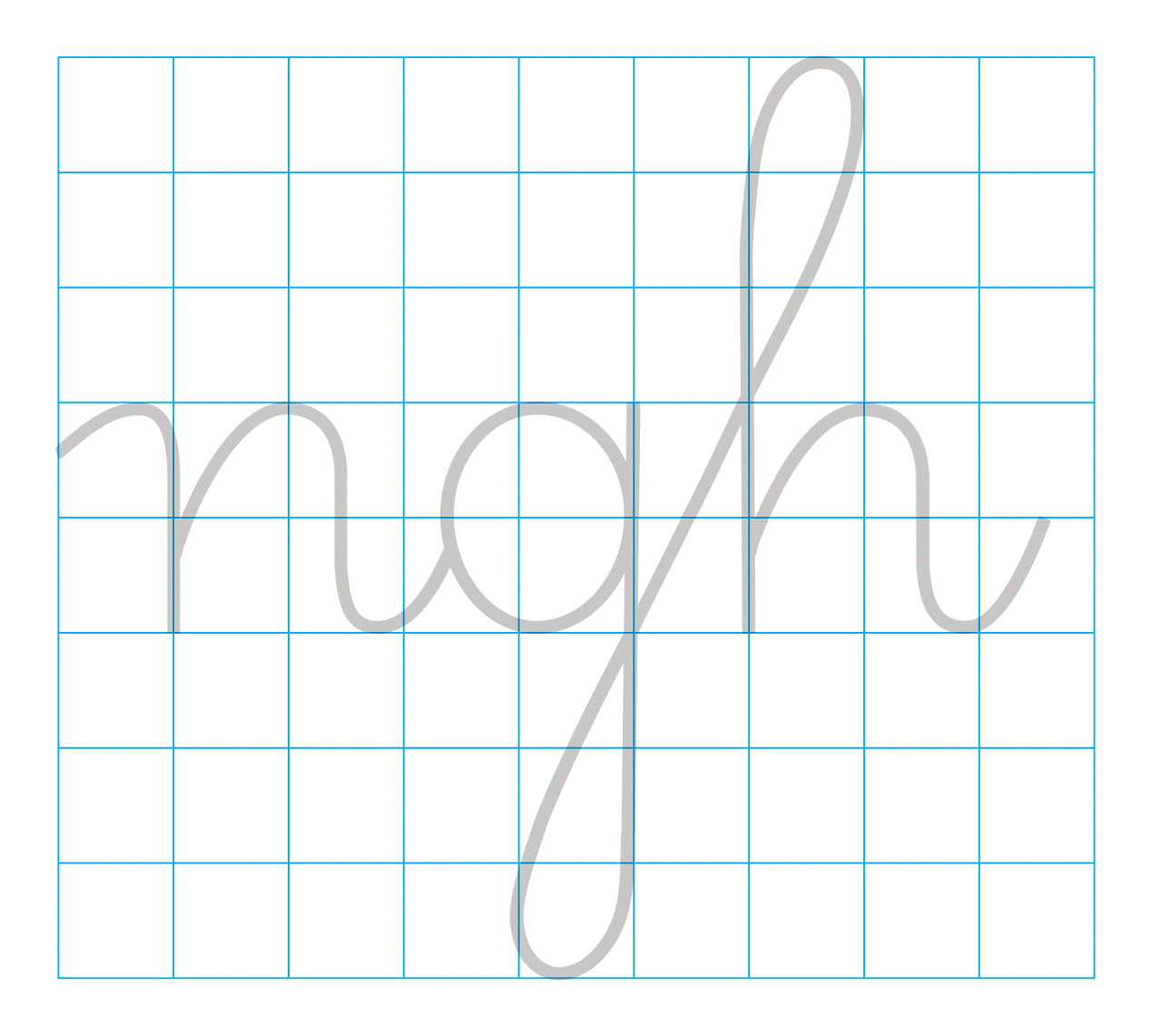 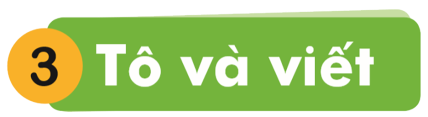 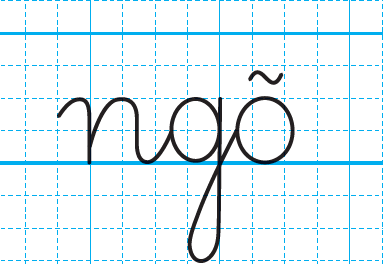 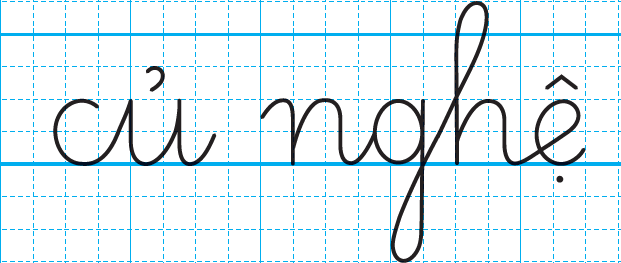 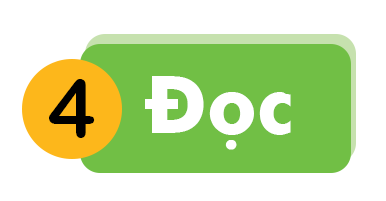 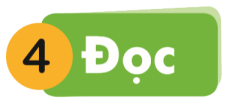 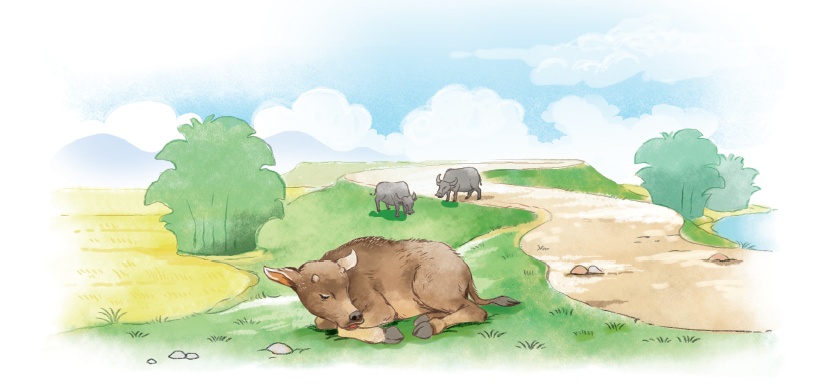 Nghé đã no cỏ. Nghé ngủ ở bờ đê
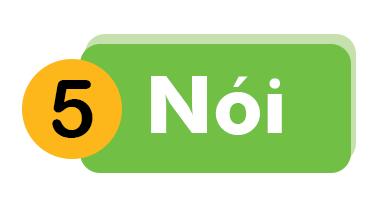 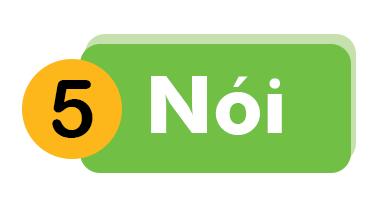 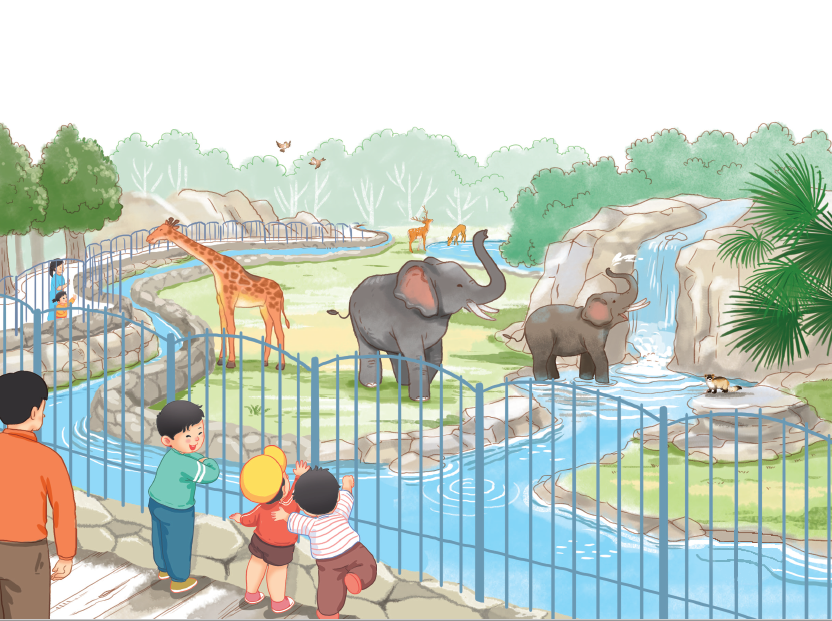 Thăm vườn bách thú
CỦNG CỐ 
BÀI HỌC
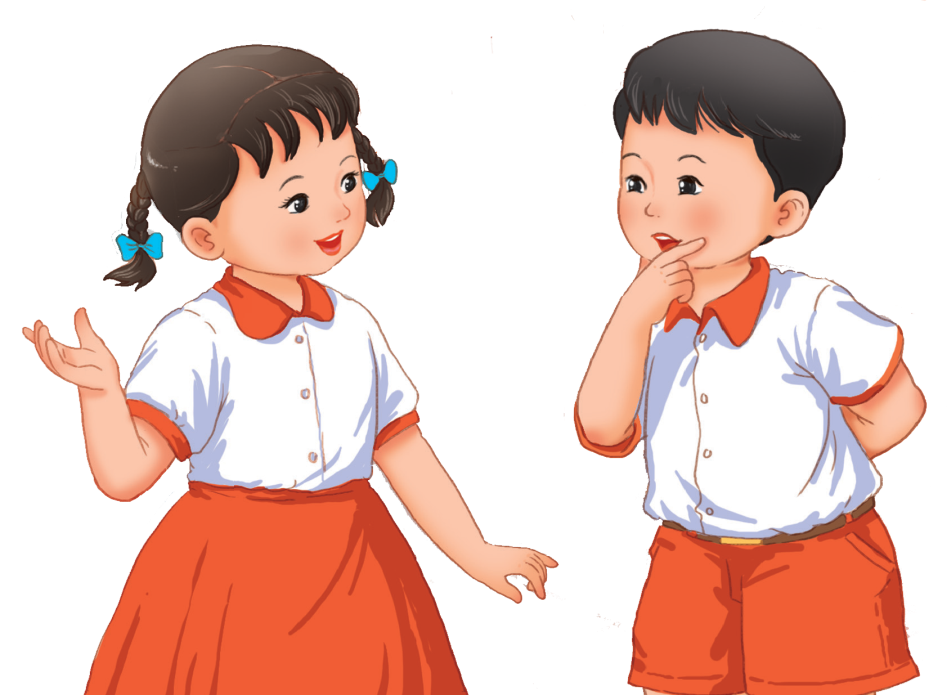